UDL in Action
Sample Clip of UDL in Action
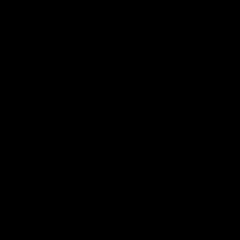 Universal 
Design 
For
 Learning
Universal Design For Learning to Enhance Student Engagement
app.classroomscreen.com - Great tool for centers and group projects.  In this lesson students had to watch a youtube video containing live footage of  one of Kennedy’s speech. A QR code was providing for students to access the video with their own device, allowing them to pause as needed, 
After watching the speech, students were given the option of selecting which activity to complete.  
List 5 reasons why Kennedy supported Aerospace.
Write a summary explaining the emotions of the audience.
Draw a cartoon illustration of the Kennedy's speech including captions.